Features of SPS 2000
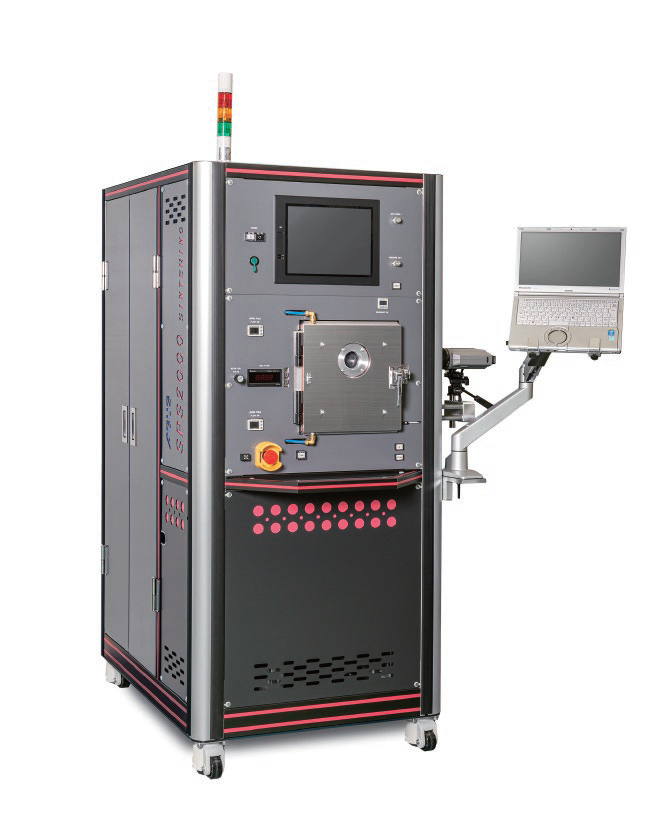 ■Super Small Foot Print  (about a half in conventional products)
　20 – 70kN / 1000 – 3000A
■User friendly spacious chamber
■Electrode flow rate & water 　temp are digitally displayed.■Built-in LED to check the status inside of vacuum chamber ■Super effective High Vacuum system / Option
■Capability for     “FLASH SINTERING”
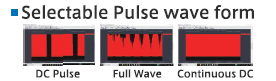 1
SPS2000　Specifications
2